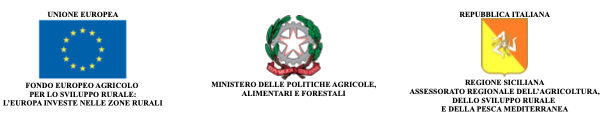 Progetto Sesto SensoAgricoltura innovativa: sensori NIR e blockchain
Ing. Antonio Pantò
Sfera s.r.l.
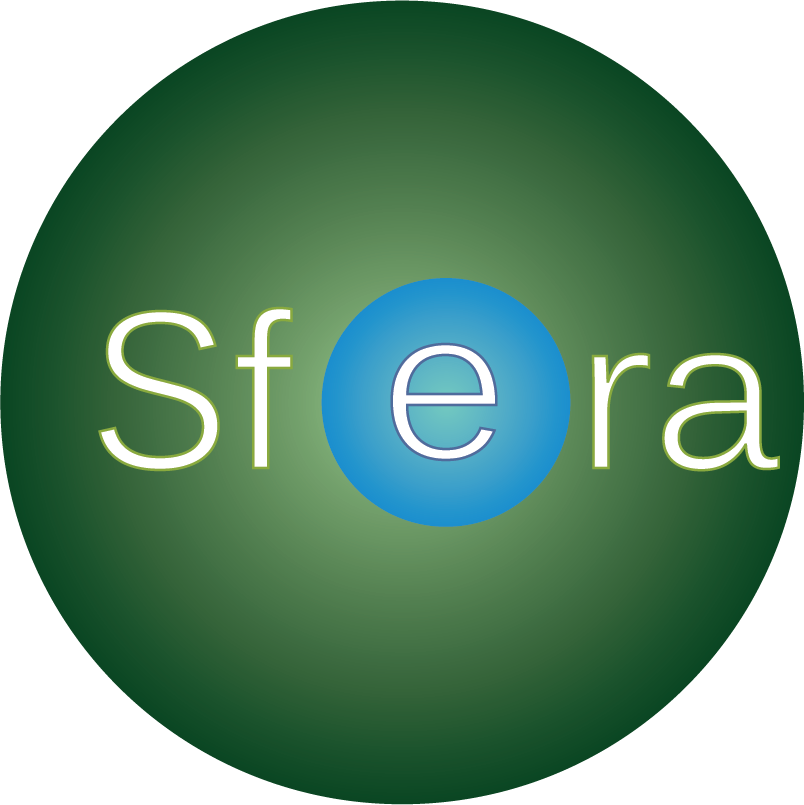 Scicli 27 giugno 2024
Innovazioni in agricoltura
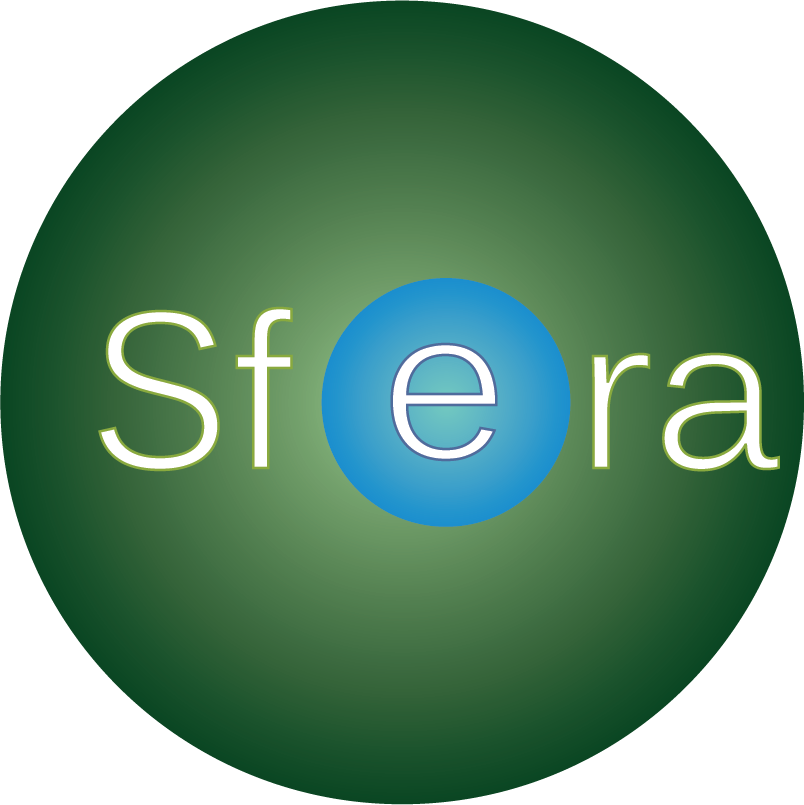 L’agricoltura negli ultimi anni ha avuto innovazioni fondamentali grazie all’applicazione di tecnologie digitali e di sensoristica dedicata, con diversi e importanti obiettivi:
- ottimizzazione della fertirrigazione;
- pianificazione di interventi mirati;
- miglioramento della qualità dei prodotti;
- sostenibilità delle coltivazioni e ottimizzazione della resa;
- autenticità, tracciabilità e comunicazione di filiera.
Scicli 27 giugno 2024
Sensori NIR e innovazione
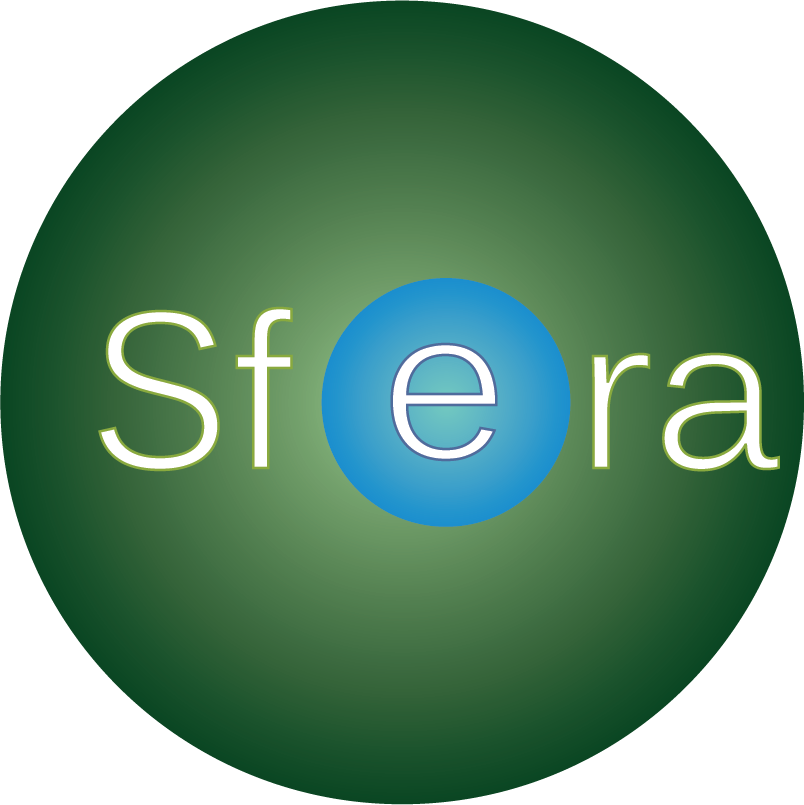 I sensori NIR (Near-InfraRed) rappresentano una svolta nel mondo dell'agricoltura. Questi dispositivi utilizzano la tecnologia a infrarossi per analizzare la composizione fisico/chimica del prodotto e correlarla alla qualità organolettica.
La rivoluzione nell’applicazione dei sensori NIR in agricoltura passa dai seguenti ambiziosi obiettivi:
- un’analisi non distruttiva del prodotto;
- la portabilità del sensore.
Scicli 27 giugno 2024
[Speaker Notes: La spettroscopia NIR è oggi vista come un elemento critico da integrare con successo nel moderno sistema per il monitoraggio degli alimenti sul suo percorso verso la sostenibilità. L'ultimo decennio ha segnato una rapida accelerazione nella continua tendenza della miniaturizzazione degli spettrometri NIR. Questi dispositivi aumentano significativamente la flessibilità dell'analisi. Tuttavia, è necessario prestare attenzione ai vari fattori che influenzano le loro prestazioni in diversi scenari. La spettroscopia NIR è uno strumento particolarmente potente per l'analisi di alimenti e i loro componenti.]
I sensori NIR nel progetto Sesto Senso (1/2)
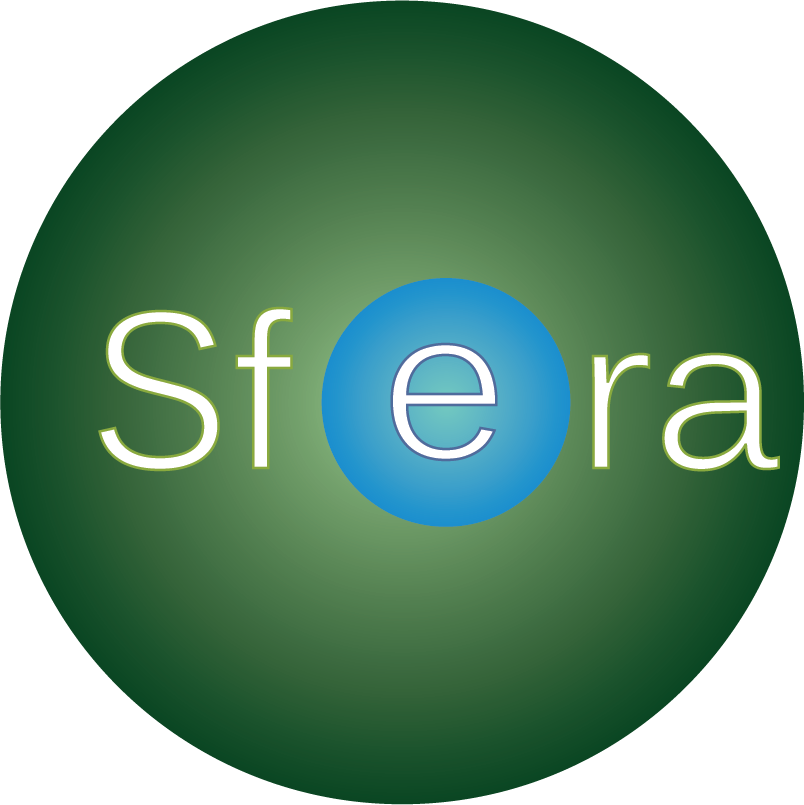 Nel progetto Sesto Senso sono stati scelti i sensori NIR Tellspec che si basano su una tecnologia che integra spettroscopia, software e intelligenza artificiale.
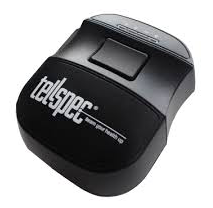 Scicli 27 giugno 2024
I sensori NIR nel progetto Sesto Senso (2/2)
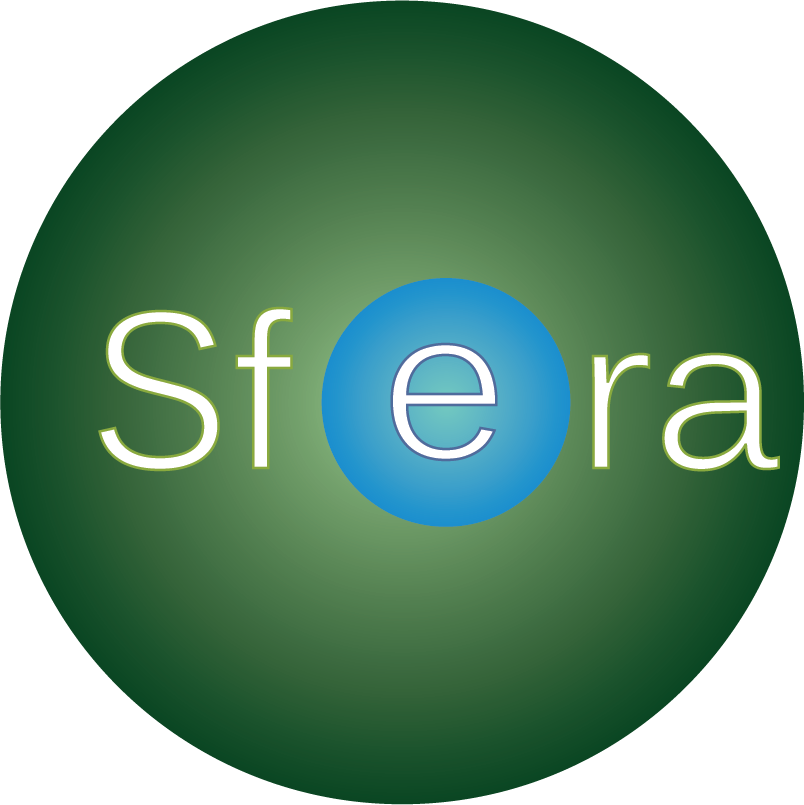 Rilevazione e processamento dati con sensore Tellspec:
- scansione del prodotto;
- invio dei dati all’app Specdata, su uno smartphone collegato via Bluetooth;
- invio dello spettro dallo smartphone al cloud per l'analisi;
- sul cloud il motore di intelligenza artificiale A-Engine elabora lo spettro attraverso dei modelli predittivi di apprendimento automatico (precedentemente «allenati» su campioni target);
- i risultati dell’elaborazione sono inviati all’app e visualizzabili e usabili dall’utente.
Il processo completo, dalla scansione all'ottenimento di un risultato è in genere inferiore a 25 secondi. L'app mobile fornisce anche la visualizzazione dei risultati attuali e passati per aiutare il processo decisionale basato sui dati.
Scicli 27 giugno 2024
Blockchain in agricoltura
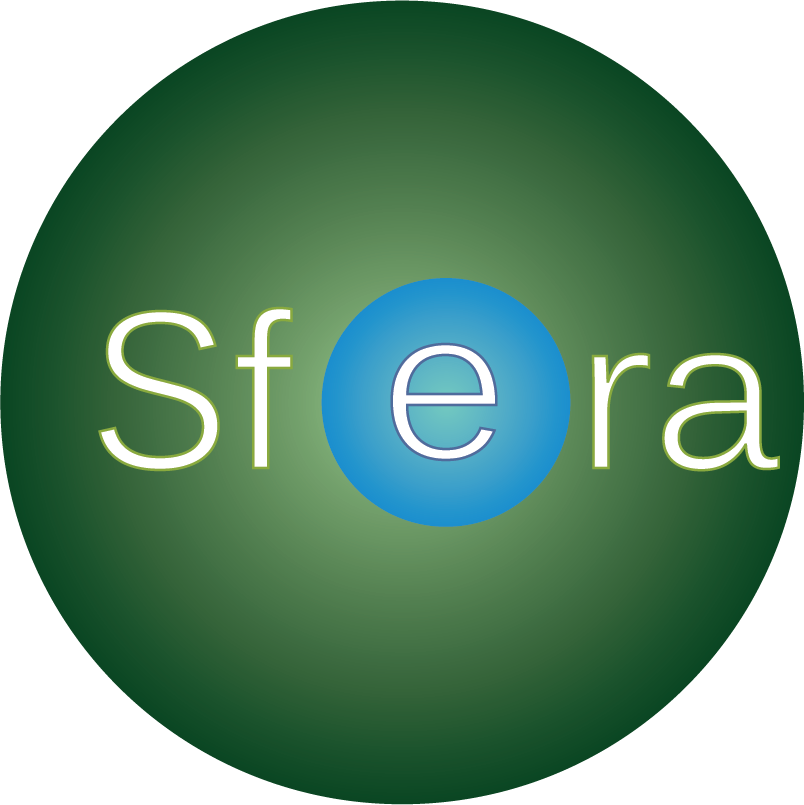 La tecnologia blockchain applicata in agricoltura:
aumenta l’affidabilità dei processi di tracciabilità e quindi garantisce l’autenticità del prodotto
permette un controllo di qualità migliorato e una conseguente maggiore sicurezza alimentare

Il vantaggio più importante che la tecnologia blockchain offre in agricoltura è legato e integrato ai processi alla tracciabilità, garantendo la veridicità delle informazioni relative alle origini del prodotto e al percorso fatto lungo la filiera.
Blockchain funge da registro digitale non modificabile: ogni passo del percorso di filiera, dalla semina al mercato, è registrato in questo libro mastro.
Scicli 27 giugno 2024
Il futuro
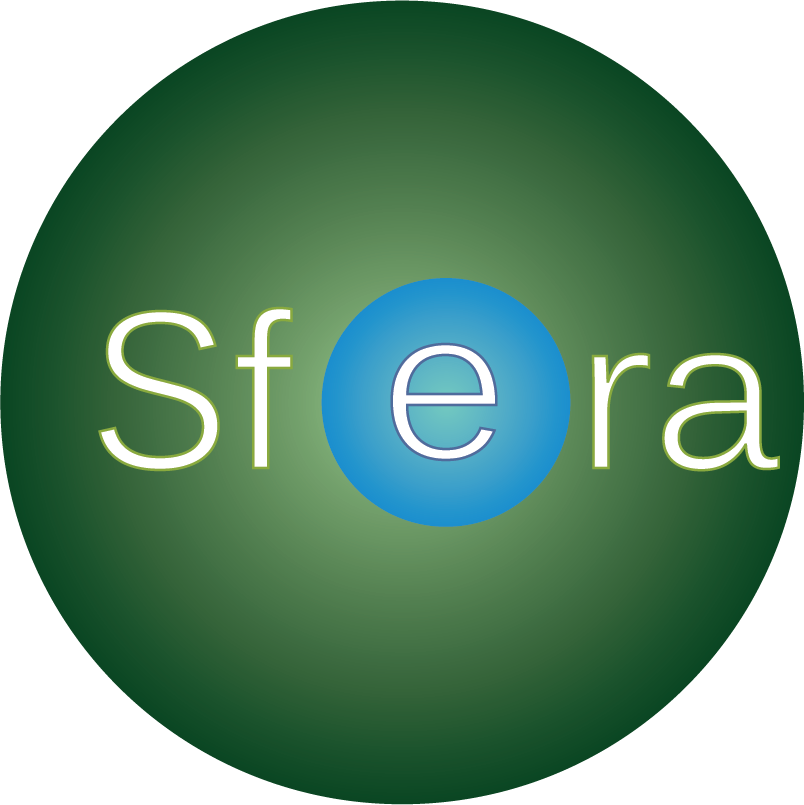 Blockchain e e sensori NIR sono due tecnologie all'avanguardia che hanno il potenziale di rivoluzionare la catena agroalimentare.
L'industria agroalimentare è un sistema complesso e globalizzato che coinvolge più parti interessate, tra cui agricoltori, trasformatori, distributori e rivenditori, che affrontano sfide relative alla tracciabilità degli alimenti, alla sicurezza alimentare e alla trasparenza.
Sfruttando le capacità della blockchain e dei sensori NIR, è possibile consolidare la fiducia e condividere la responsabilità tra queste parti interessate col fine di migliorare l'efficienza complessiva della catena agroalimentare.
Scicli 27 giugno 2024